Az információ feldolgozása: tudományos munka készítése
Dr. Kokas Károly
kokas@bibl.u-szeged.hu
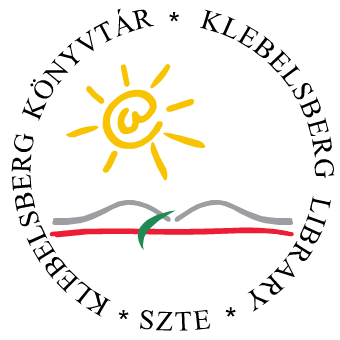 Általános megfontolások
feldolgozzuk az információkat?
lehet-e ezt tanulni? kell-e?
speciális könyvek: pl. Eco, Baitner
kurzusok itt és másutt
szakmánkénti „szokások”
tapasztalatszerzés mások gyakorlatából
Egy készülő tankönyv
Internet: http://luna.btk.ppke.hu/hefop/
Feldolgozzuk az információkat?
célmeghatározás
szóbeli - írásbeli
anyaggyűjtés
mélysége, mérete, tervezése

jegyzetelés
a lényeg később felidézhető kiemelése
források megjelölése
módszerek: 
füzet
cédulázás stb.
számítógép
Példa
A Word vázlatíró üzemmódja
A hivatkozás I.
A hivatkozás II.
A hivatkozás III.
számmal
csillaggal
névvel, évvel (pl. Barta 1959)
lapalján
irodalomjegyzékben
A plágium
Plágiumnak vagy plagizálásnak nevezik azt a cselekedetet, ha valaki egy másik ember (az eredeti szerző) munkáját saját publikált munkájában hivatkozás, forrás megjelölés és/vagy szerzői engedély nélkül felhasználja, azt sajátjaként tünteti fel, és ezzel a eredeti szerző jogait sérti.
Plágium ellenőrzése
http://kopi.sztaki.hu/
Hasonlóság- és plágium-kereső szolgáltatások

A felhasználó által feltöltött dokumentumokat a rendszer egymással vagy az adatbázisában lévő, mások által feltöltött dokumentumokkal is képes összehasonlítani. Terveink szerint egy digitális könyvtár és egy internetes dokumentumgyűjtemény is az adatbázis része lesz.
Korrektúra
Korrektúra jelek 

Korrektúra javítás